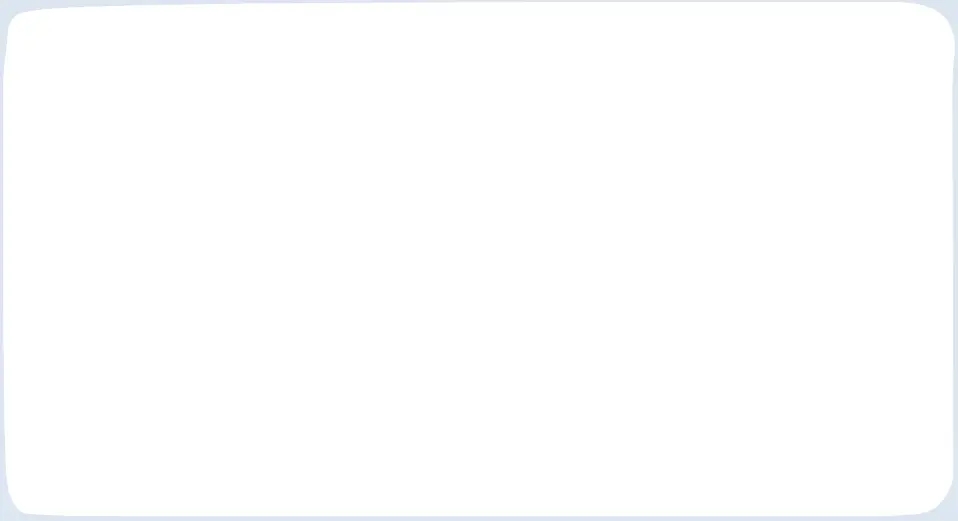 Echoes of the Great War
The Great War: An Overview
Introduction to World War I
Major Causes of the War
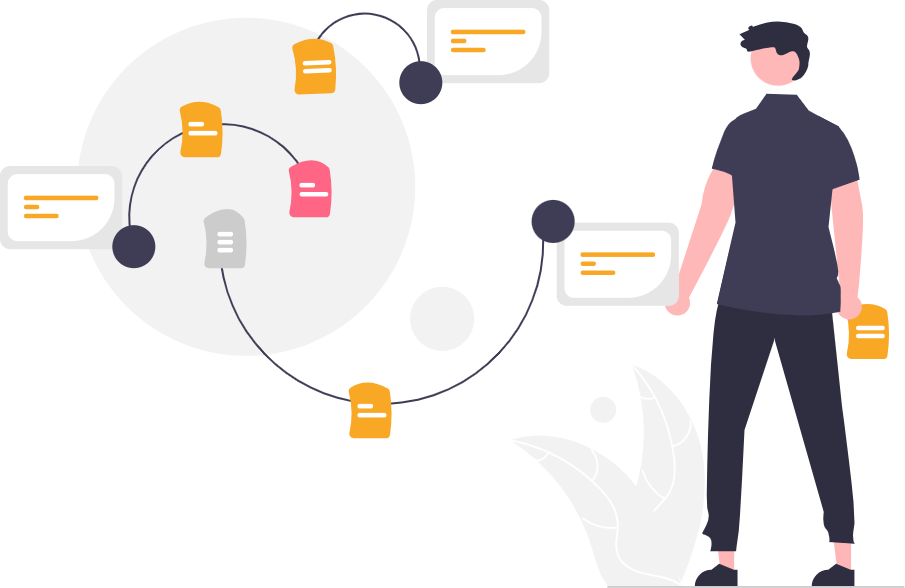 Key Events and Battles
Impact on Soldiers and Civilians
Lasting Effects of the War
[Speaker Notes: Begin by introducing the topic of World War I, highlighting its significance in history. Briefly mention the key points that will be covered in the lesson to give students a roadmap of what to expect. Engage students by asking if they know any facts about WWI or have seen any movies or books about it.]
What Sparked World War I?
World War I began in 1914 after the assassination of Archduke Franz Ferdinand of Austria. This event triggered a series of alliances and conflicts among major world powers. The war lasted until 1918 and involved many countries across Europe and beyond.
[Speaker Notes: Explain the assassination of Archduke Franz Ferdinand and its role as the catalyst for the war. Discuss how alliances between countries escalated the conflict. Show a short video clip that summarizes these events to provide a visual and engaging explanation.]
Major Players in the War
Allied Powers: France, Britain, Russia, Italy, and the United States
Central Powers: Germany, Austria-Hungary, Ottoman Empire, and Bulgaria
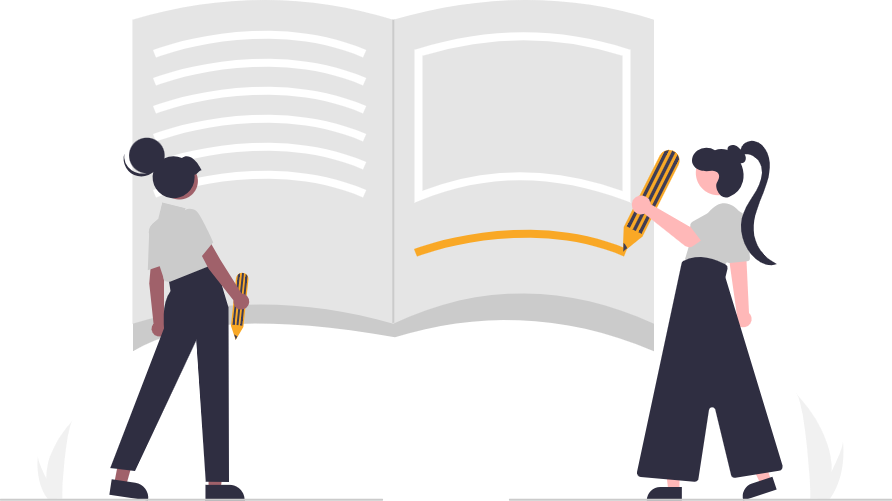 Significant Leaders: Kaiser Wilhelm II (Germany), Woodrow Wilson (USA), Georges Clemenceau (France)
[Speaker Notes: Introduce the main countries involved in the war, categorizing them into Allied and Central Powers. Highlight key leaders from these countries and discuss their roles and decisions during the war. Use a map to show the geographical locations of these countries and their alliances.]
Life in the Trenches
Trench warfare was a common and grueling aspect of World War I. Soldiers lived and fought in deep trenches dug into the ground, facing harsh conditions, limited food, and constant danger. This type of warfare led to high casualties and a prolonged, stalemated conflict.
[Speaker Notes: Describe what trench warfare was like, including the living conditions and daily challenges faced by soldiers. Show a video clip or images of trenches to help students visualize this aspect of the war. Discuss how trench warfare impacted the morale and mental health of soldiers.]
Impact on Civilians
World War I had a profound impact on civilians. Many people faced food shortages, economic hardships, and the loss of loved ones. Women took on new roles in the workforce as men went to fight, leading to significant social changes.
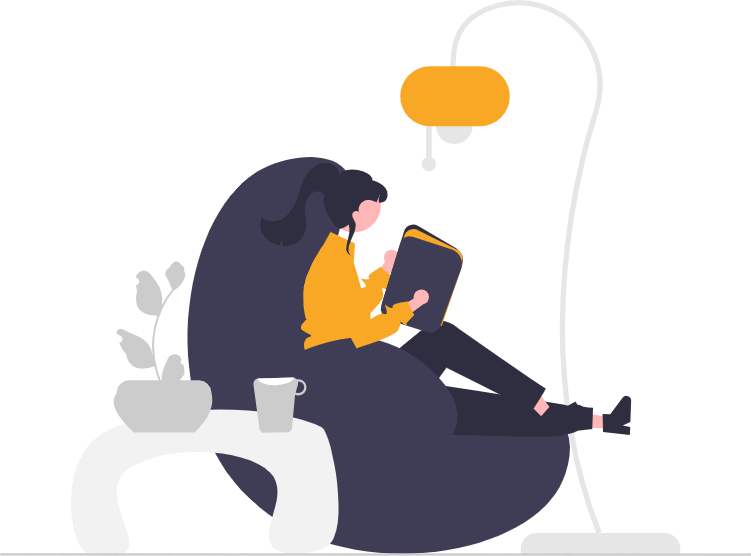 [Speaker Notes: Discuss how the war affected the lives of ordinary people, including economic struggles and changes in gender roles. Highlight the contributions and sacrifices made by civilians on the home front. Encourage students to think about how their own lives might be different if they lived during that time.]
Technological Advancements
Introduction of Tanks and Airplanes
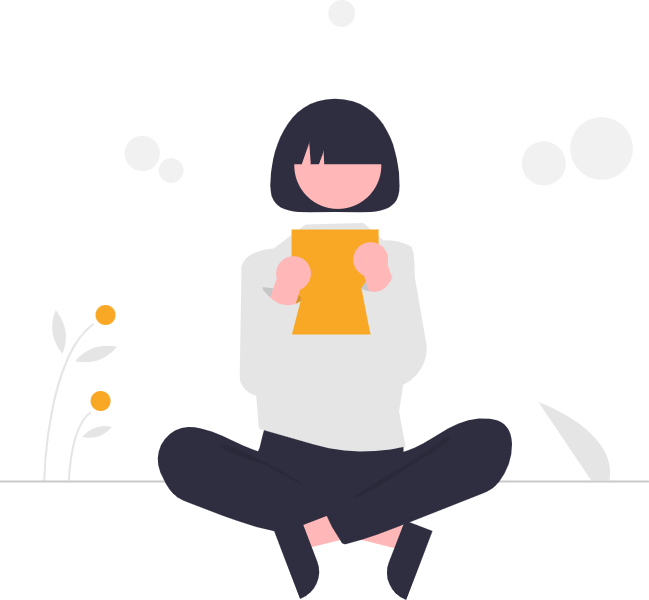 Use of Chemical Weapons like Mustard Gas
Development of Machine Guns and Artillery
Advancements in Medical Care and Surgery
Impact on Future Warfare
[Speaker Notes: Explain how World War I spurred technological advancements in warfare. Discuss the introduction of new weapons and how they changed the nature of combat. Mention the advancements in medical care that arose from the need to treat wounded soldiers. Emphasize how these innovations influenced future wars.]
Timeline of Key Events
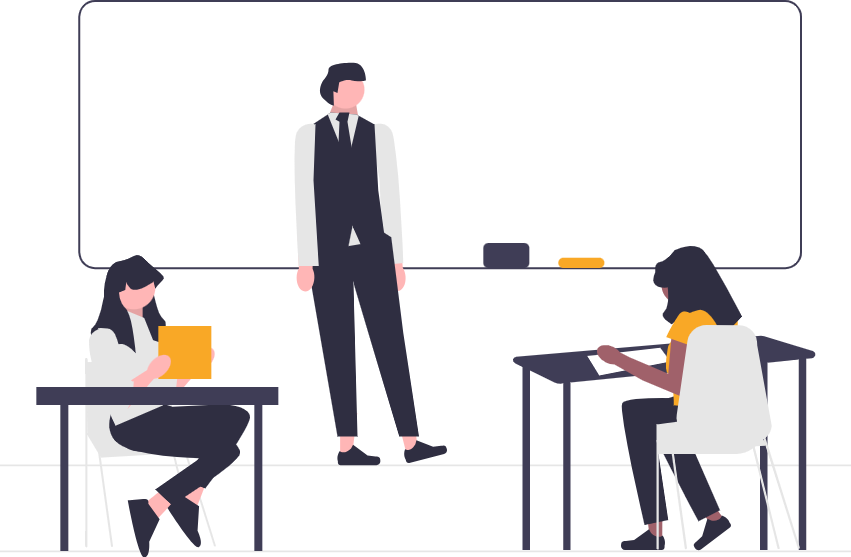 [Speaker Notes: Provide a chronological overview of significant events during World War I. Use the timeline to help students understand the sequence and progression of the war. Highlight key battles and turning points. Encourage students to ask questions about any events they find particularly interesting or confusing.]
The War's End and Aftermath
World War I ended with the signing of the Armistice on November 11, 1918. The Treaty of Versailles, signed in 1919, imposed heavy penalties on Germany and reshaped the map of Europe. The war had lasting effects on global politics, economies, and societies.
[Speaker Notes: Discuss the end of the war and the signing of the Armistice. Explain the terms of the Treaty of Versailles and its impact on Germany and other countries. Talk about the long-term consequences of the war, including political changes and economic challenges. Relate these historical events to current global issues.]
Key Takeaways from World War I
World War I was a global conflict with far-reaching consequences.
The war introduced new technologies and changed the nature of warfare.
Civilians played a crucial role and faced significant hardships.
The Treaty of Versailles had a lasting impact on international relations.
Understanding WWI helps us learn about the complexities of global conflicts.
[Speaker Notes: Summarize the main points covered in the lesson. Emphasize the importance of understanding World War I and its impact on the world. Encourage students to reflect on what they have learned and how it relates to current events. End with a thought-provoking question or discussion to reinforce the lesson's key messages.]